ORGANIZATION OF ANS-IBy Dr.Sajid Hussain
OBJECTIVES
Recall the anatomic organization of ANS
Discuss the synthesis, actions and degradation of neurotransmitters – ach & NA
Explain cholinergic transmission
Describe adrenergic transmission
Organization of Nervous system
Organization of ANS
Organization of ANS
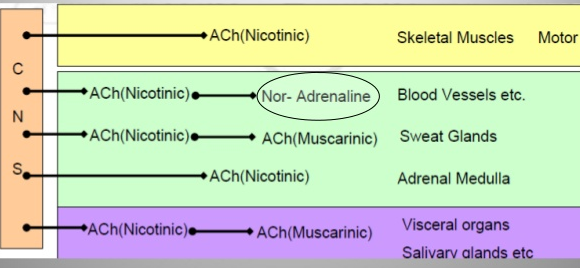 Actions of Parasymthetic Ach & NA
Synthesis, Storage, release & degradation of Ach
Synthesis of Ach
Storage, release and degradation
Cholinergic transmission
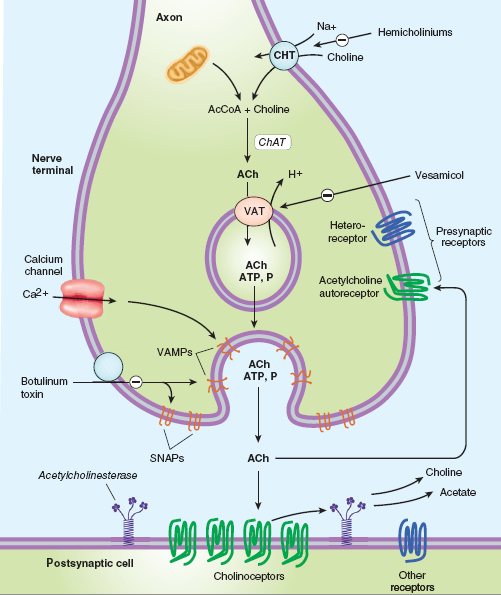 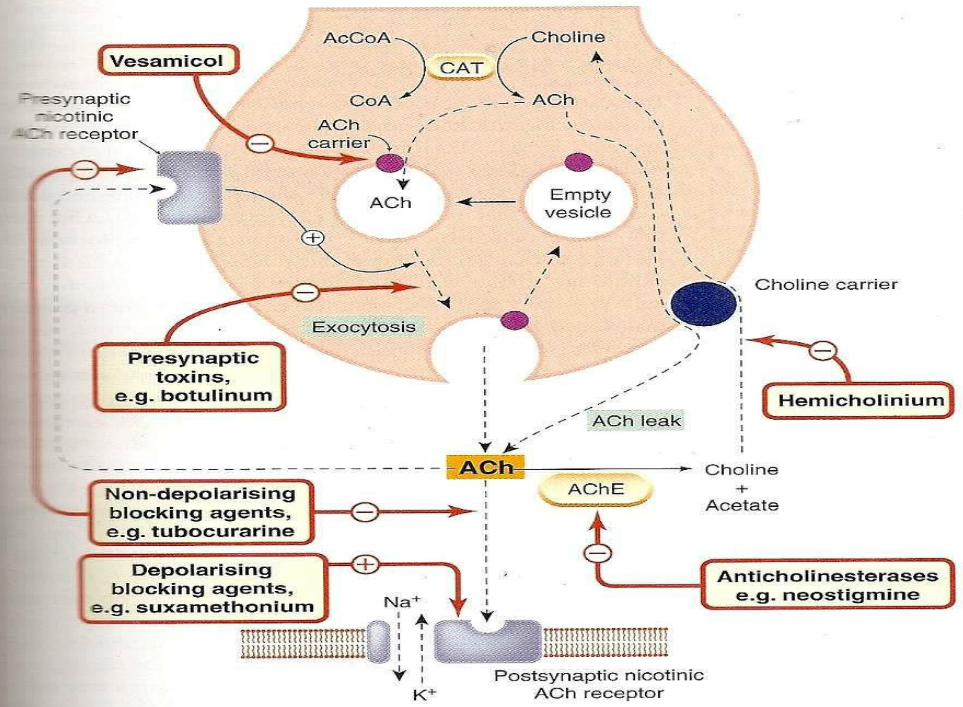 Synthesis, Storage, release & degradation of NA
Reuptake of catecholamines
Adrenergic transmission
summary
summary
References
Lippincott’s  Illustrated review of pharmacology – 4th edition
Basic & clinical pharmacology, Bertram G katzung-12th edition
Goodman & Gilman’s -pharmacology